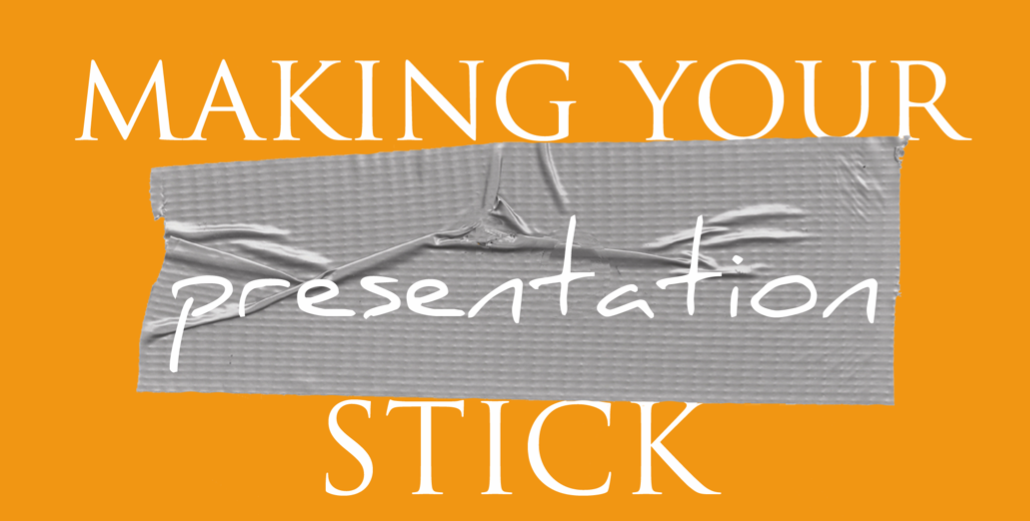 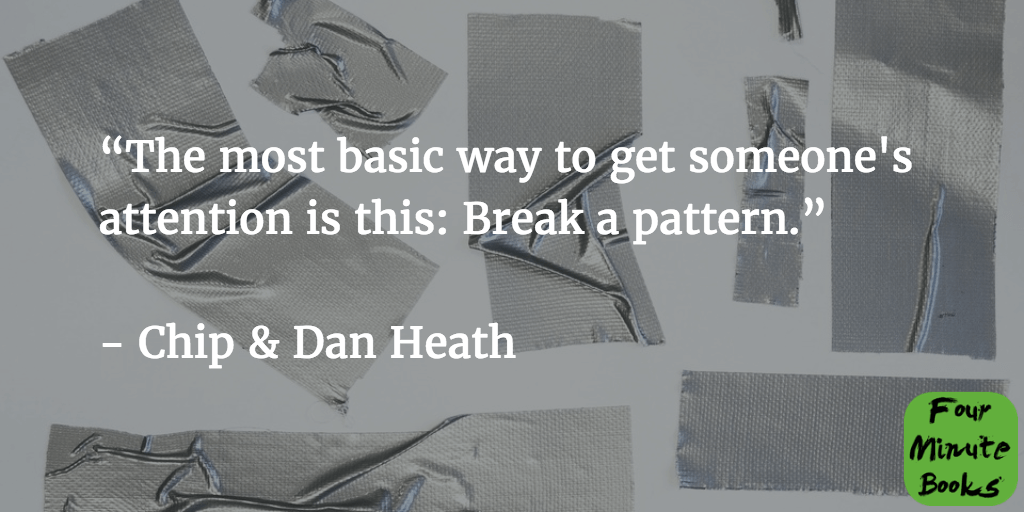 [Speaker Notes: IN OTHER WORDS, THE UNEXPECTED TWIST]
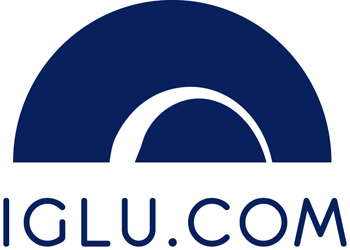 [Speaker Notes: AN LBS MBA STUDENT OF MINE & TEAM WROTE A PLAN – THAT SOUGHT TO EASE THE PAIN OF ARRANGING SKI TRIPS FOR GROUPS OF EUROPEAN TRAVELLERS]
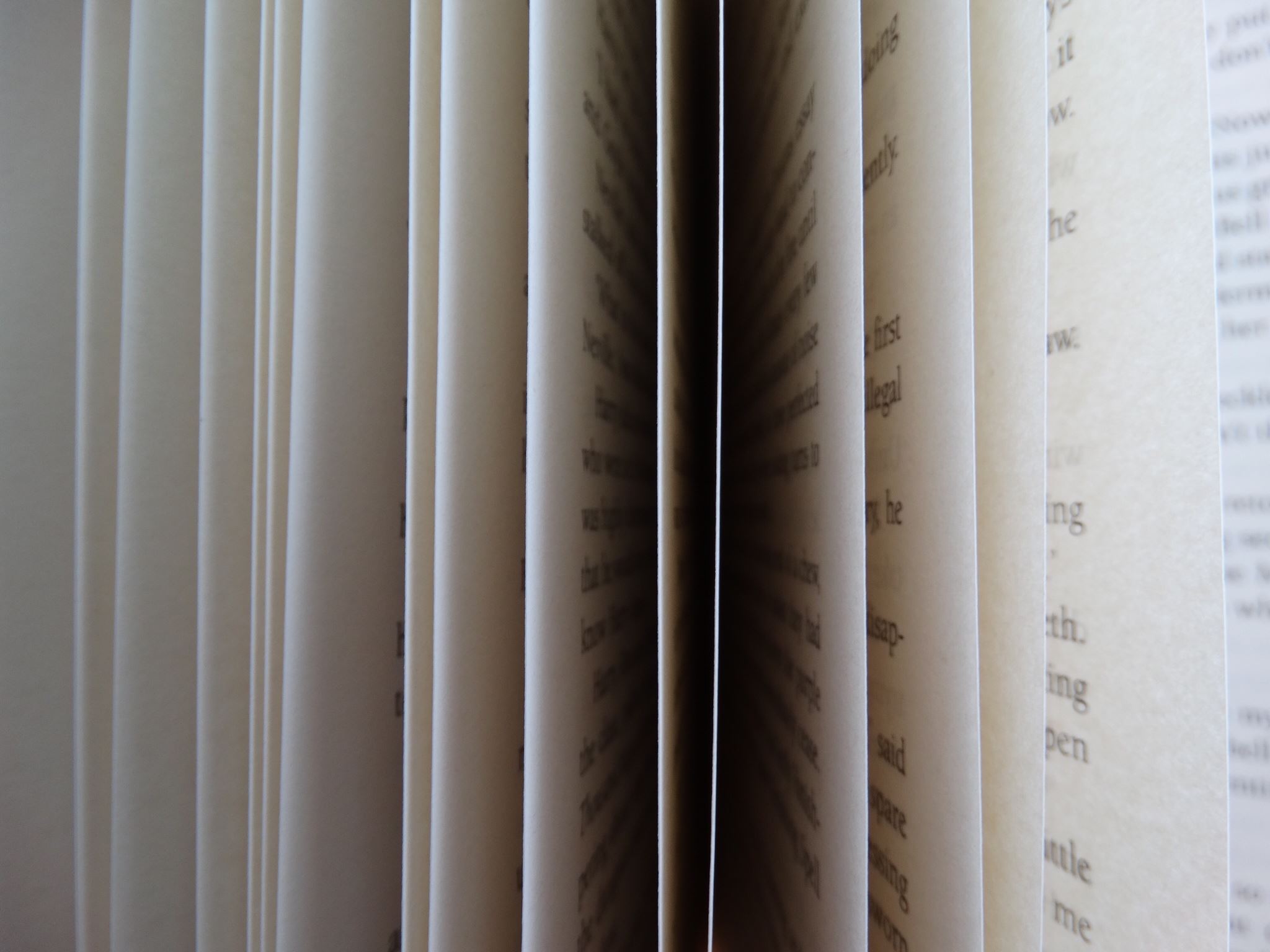 Project
Participants
Plan
Pages
[Speaker Notes: WENT TO US BUSINESS PLAN COMPETITION, I WAS BROUGHT IN AS MENTOR  – 
THIS IS OUR CLASS PROJECT, LET ME INTRODUCE THE TEAM, HERE IS OUR AGENDA, AND FOLLOW THE SLIDE
NUMBERS – OH GOD THEY ARE ONLY ON SLIDE 6 OF A 20 SLIDE DECK!]
bullet
points
stimulate
reading
[Speaker Notes: IS THIS THE BEST WAY TO ENCOURAGE ACTIVE LISTENING]
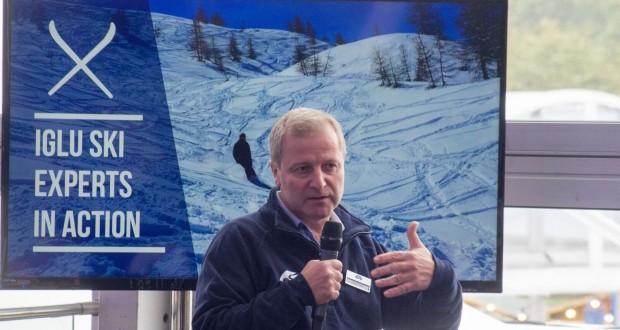 [Speaker Notes: RICHARD DOWNS & TEAM CRAFTED A PITCH ON THE LONG PLANE RIGHT TO TEXAS  – WE NEED TO SHOCK AN AMERICAN AUDIENCE AND GET A BIT MORE VISUAL – THERE IS A NATURAL APPEAL FOR AUDIENCE MEMBERS THAT ARE INTO SKIING]
<2%
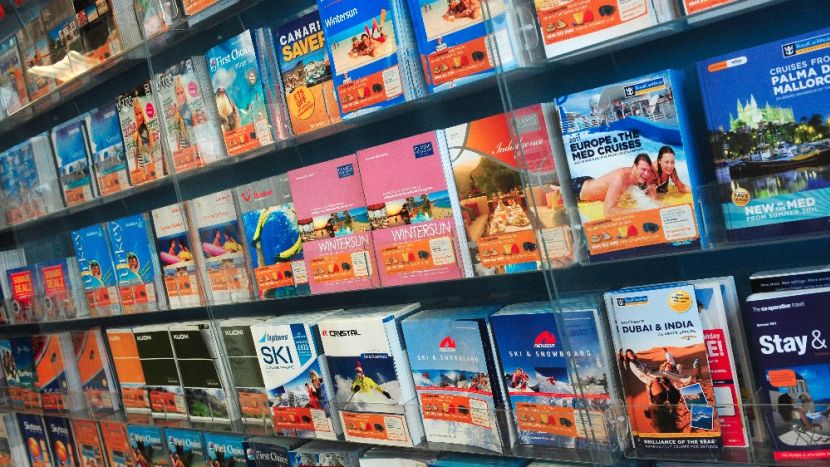 [Speaker Notes: HE BROUGHT A HUGE PILE OF BROCHURES DROPPED THEM IN FRONT OF THE JUDGES/INVESTORS
HOW MANY OF YOU ARE SKIEERS? HOW MANY HAVE SKIIED IN EUROPE?
HOW MUCH TIME BROWSING BROCHURES? WHAT % OF CHALETS COVERED? ANY IDEA?]
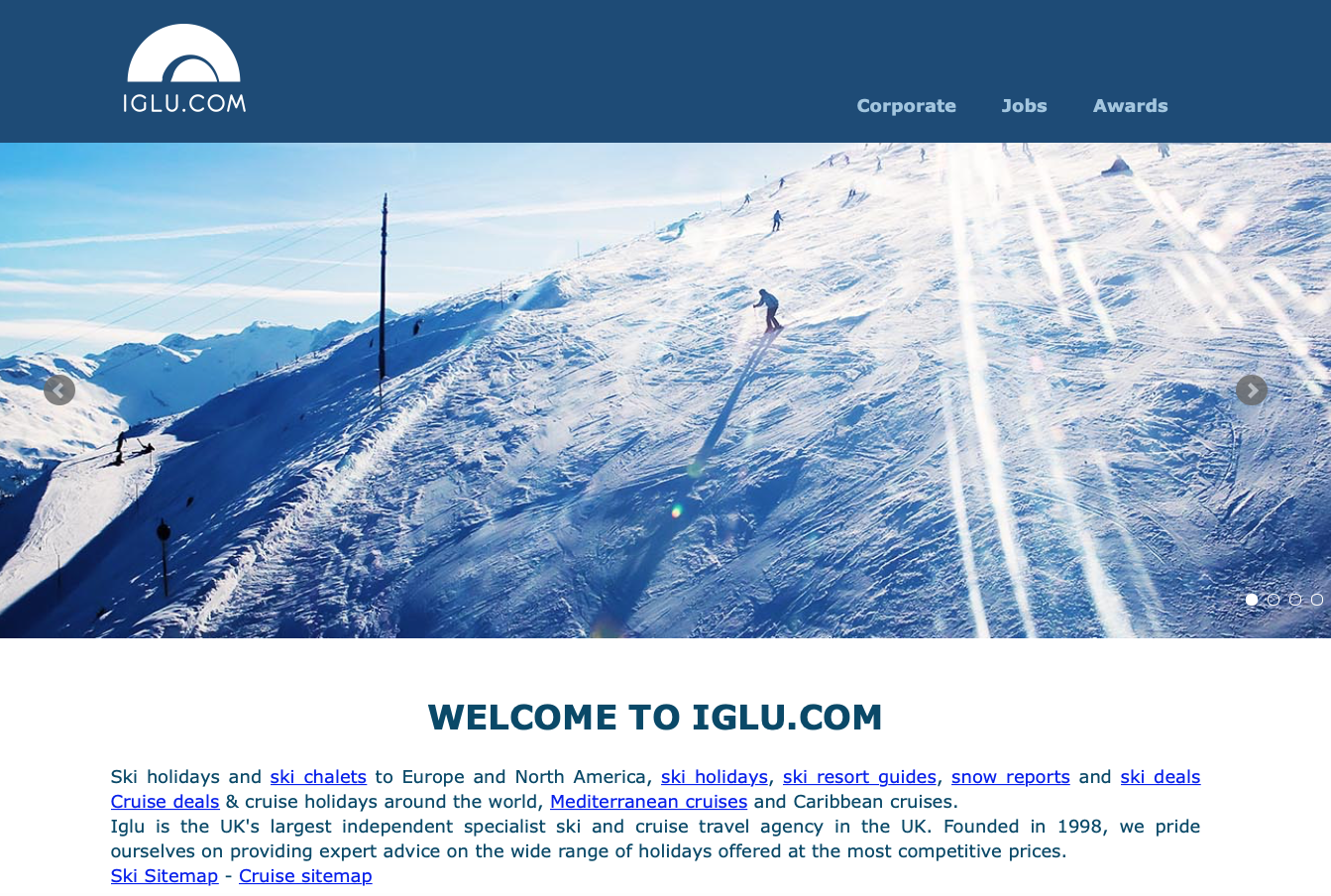 98%
[Speaker Notes: AND WE WILL COVER THE 98%]
size
[Speaker Notes: CONTRAST AND READABILITY 
LIKE MY PROXIMITY NETWORKING DEVICE – CUE CARD]
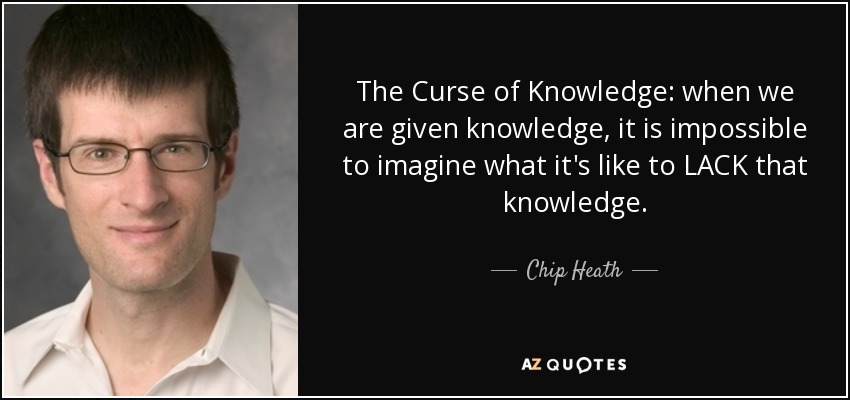 [Speaker Notes: DEPENDING ON THE AUDIENCE, YOU ARE VERY MUCH THE EXPERT ON STAGE]
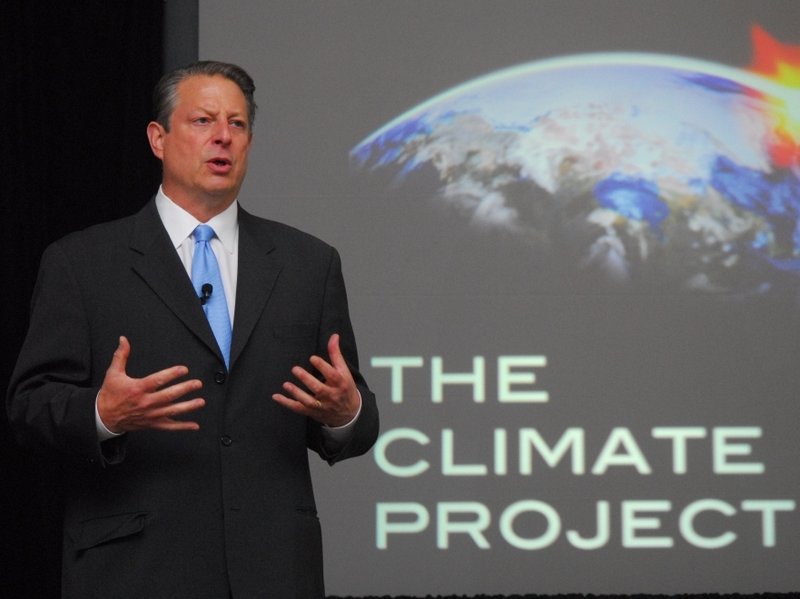 [Speaker Notes: HOW SHOULD AL GORE TALK ABOUT HIS CLIMATE PROJECT?]
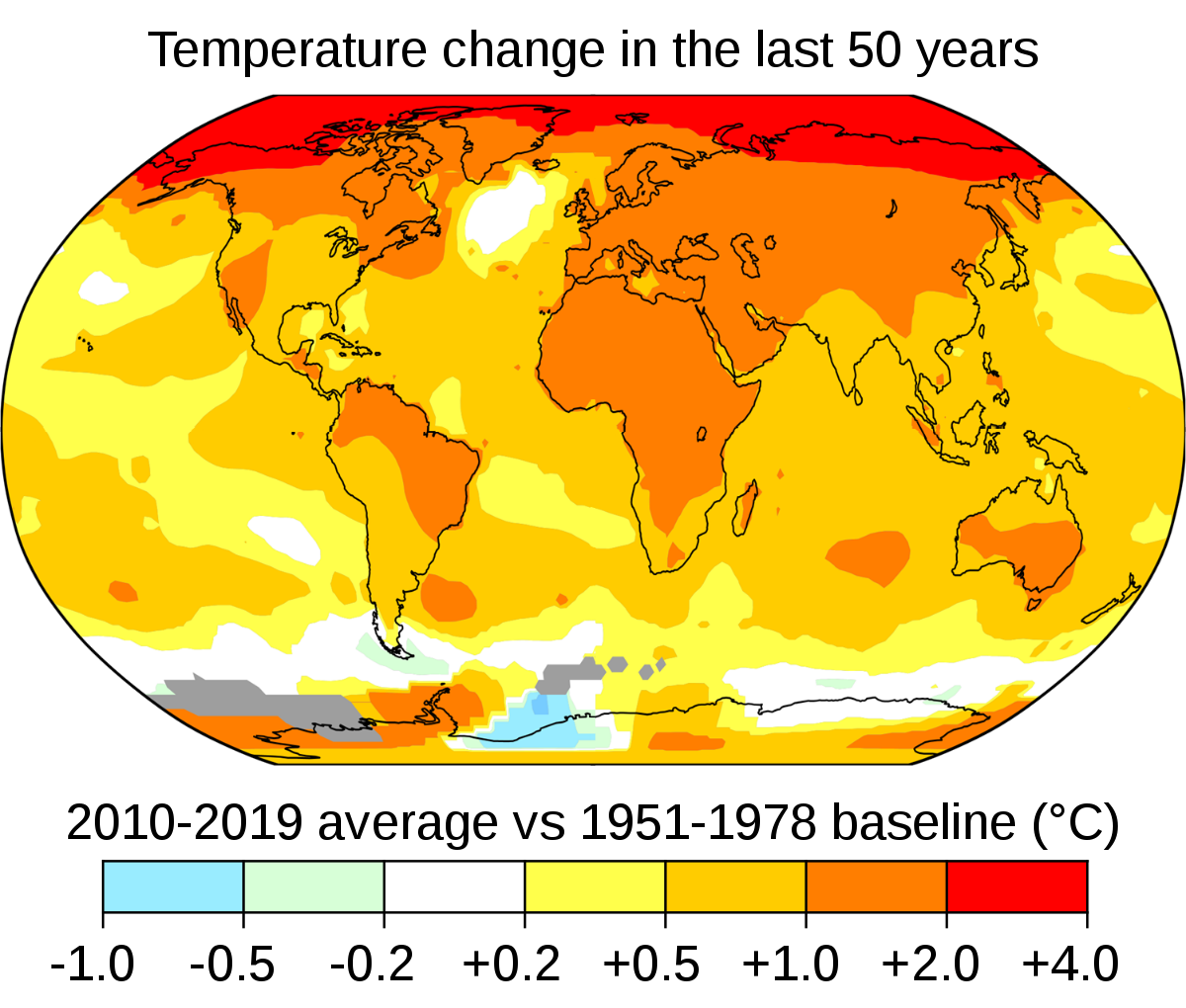 [Speaker Notes: FIND YOUR COUNTRY AND SEE HOW WE ARE DOING – BUT NOTICE WHERE THE RED IS …]
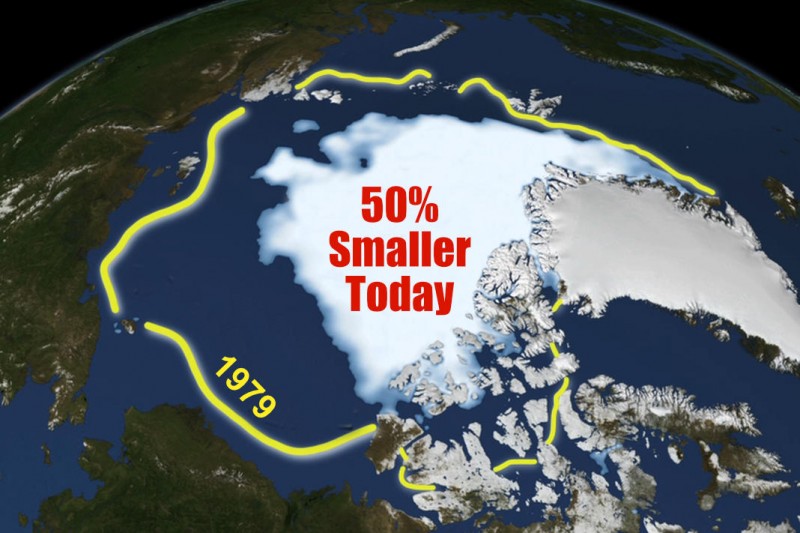 [Speaker Notes: ZOOMING IN A LITTLE MORE …]
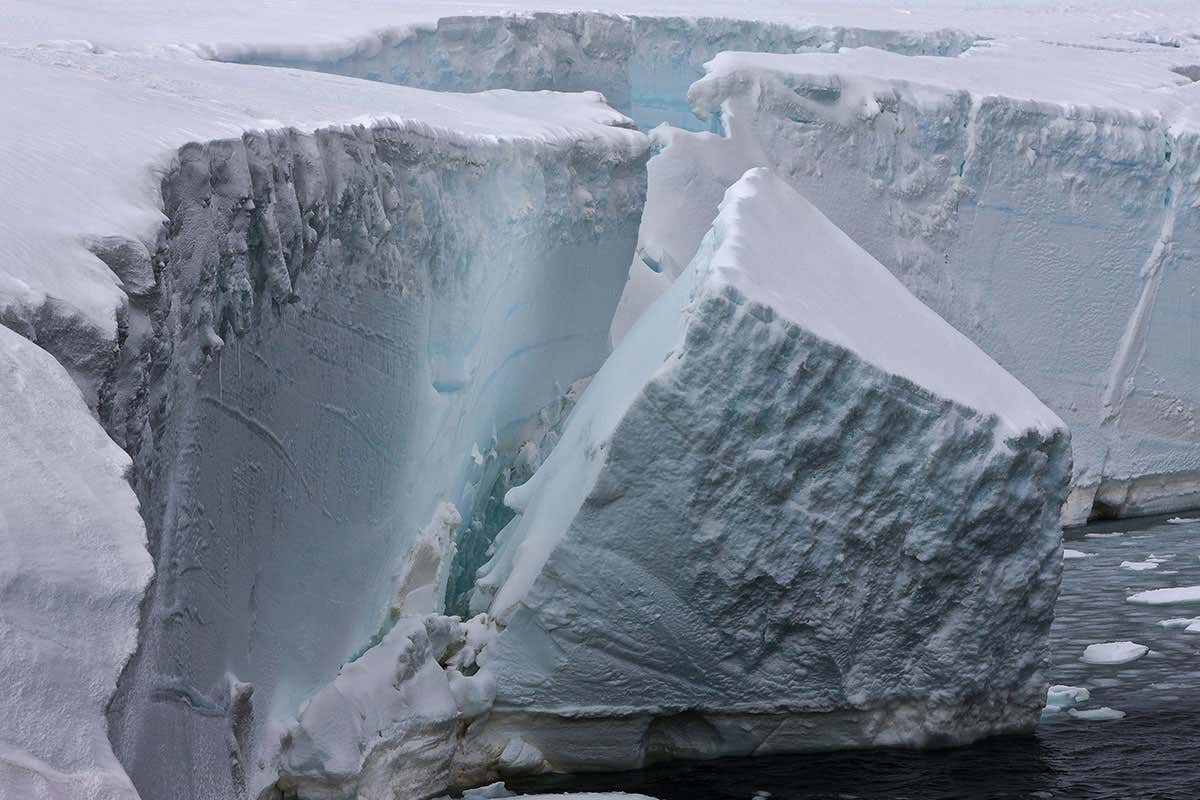 [Speaker Notes: AND IN FULL RESOLUTION – IDEALLY YOU WOULD WANT TO ESTIMATE THE VOLUME OF WATER RELEASED]
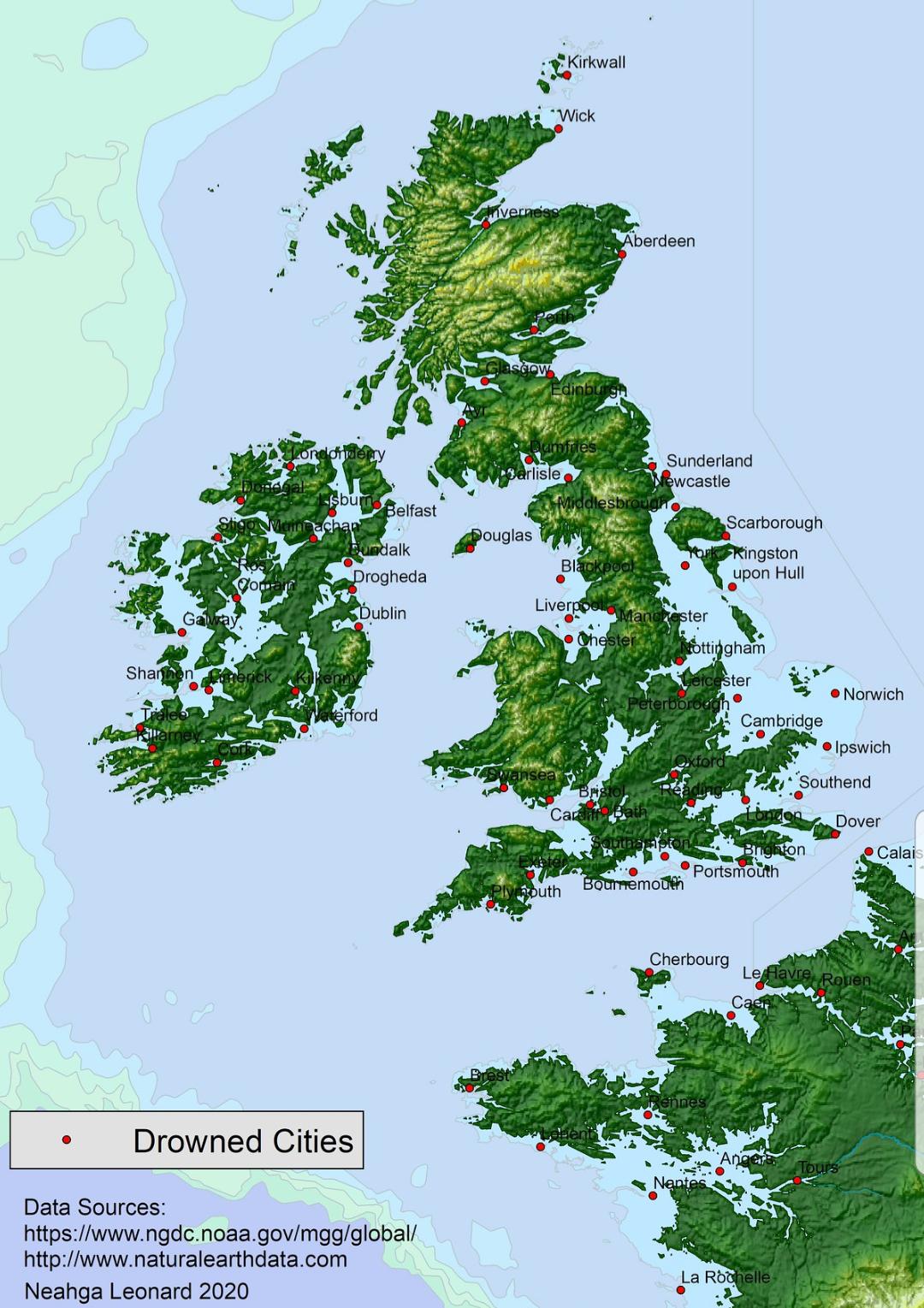 [Speaker Notes: WHAT THE UK WOULD LOOK LIKE IF GLACIERS MELTED]
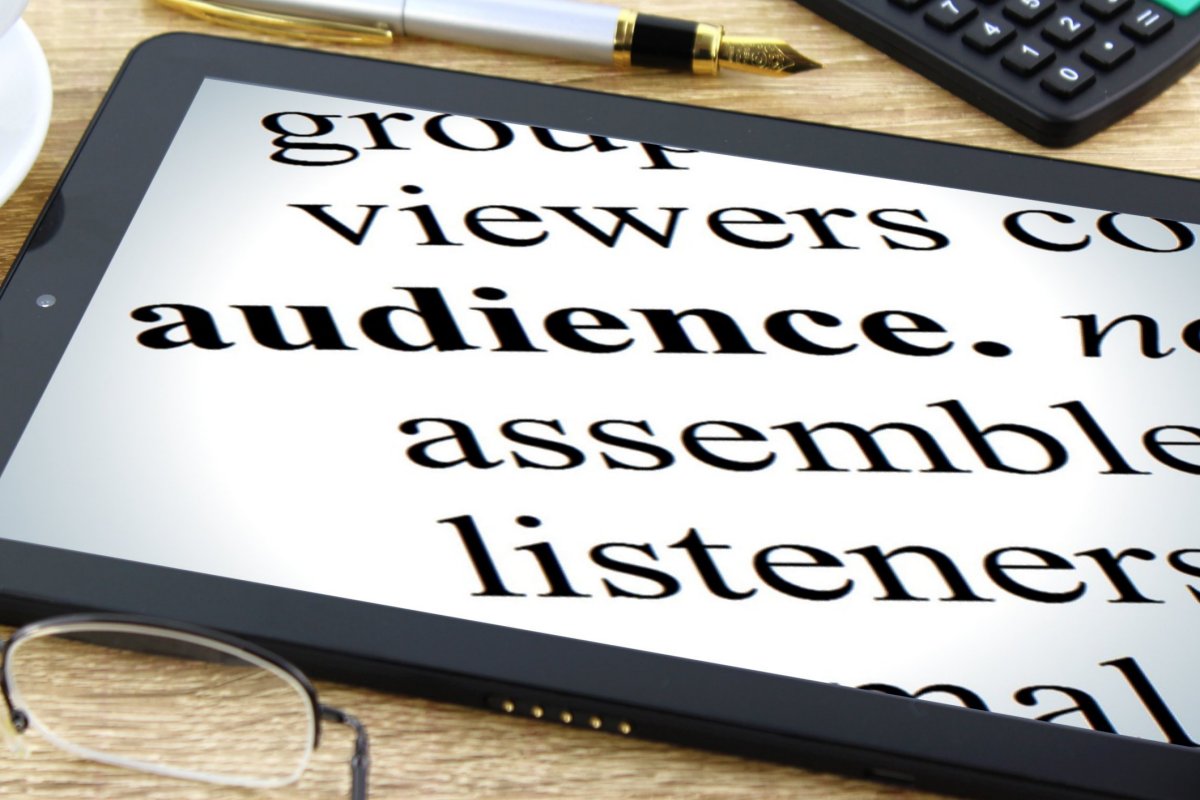 [Speaker Notes: WHO IS SEEING AND HEARING YOU …]
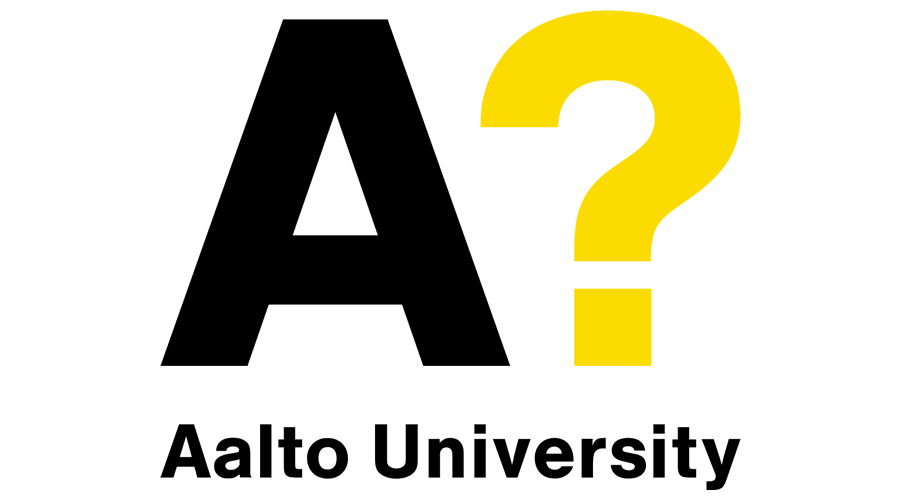 [Speaker Notes: FOR AN AALTO AUDIENCE – USE AALTO VISUALS]
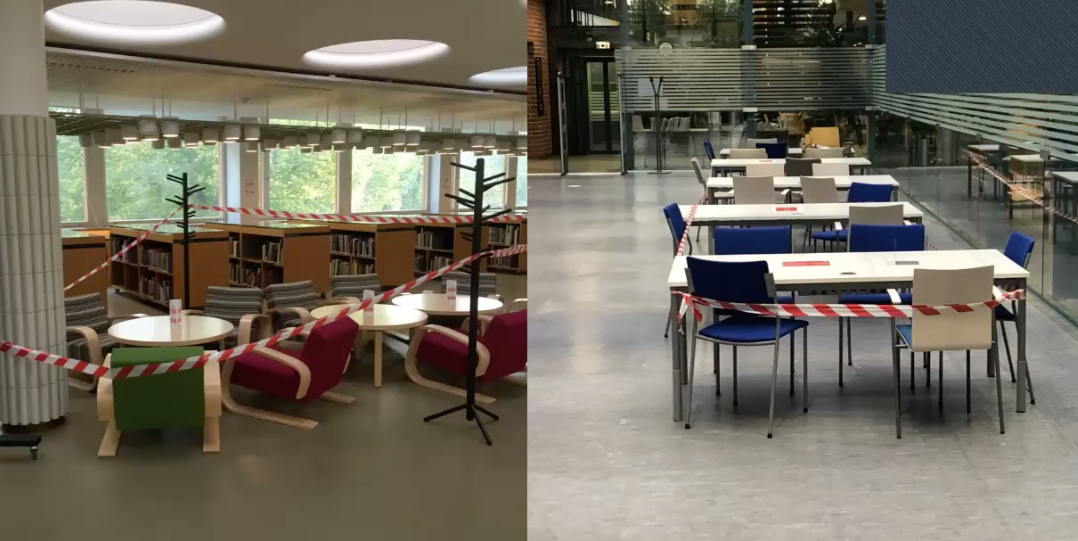 [Speaker Notes: SOCIAL DISTANCING AT AALTO
POLICE TAPE – AND OF COURSE I ASK WHO DIED?]
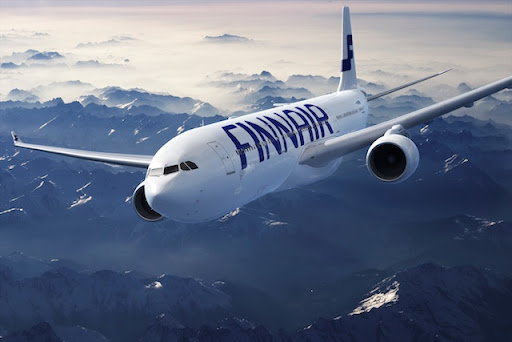 [Speaker Notes: OR FOR FINNAIR AND YOU ARE LOOKING AT INTERCONTINENTAL BUSINESS]
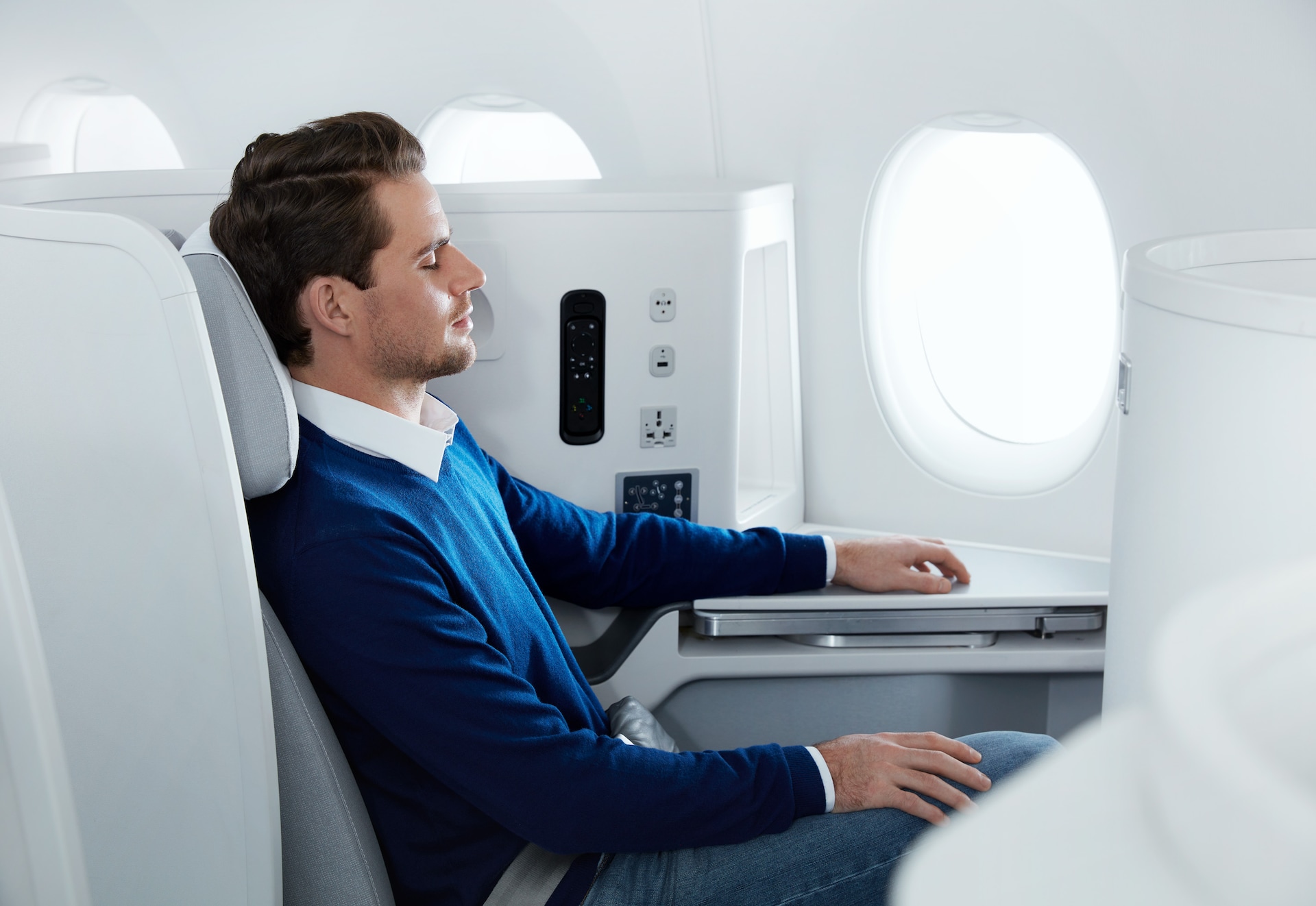 [Speaker Notes: THERE IS THE SEAT IN THEIR A350 AND ASSUME WE ARE TALKING ABOUT MEALS]
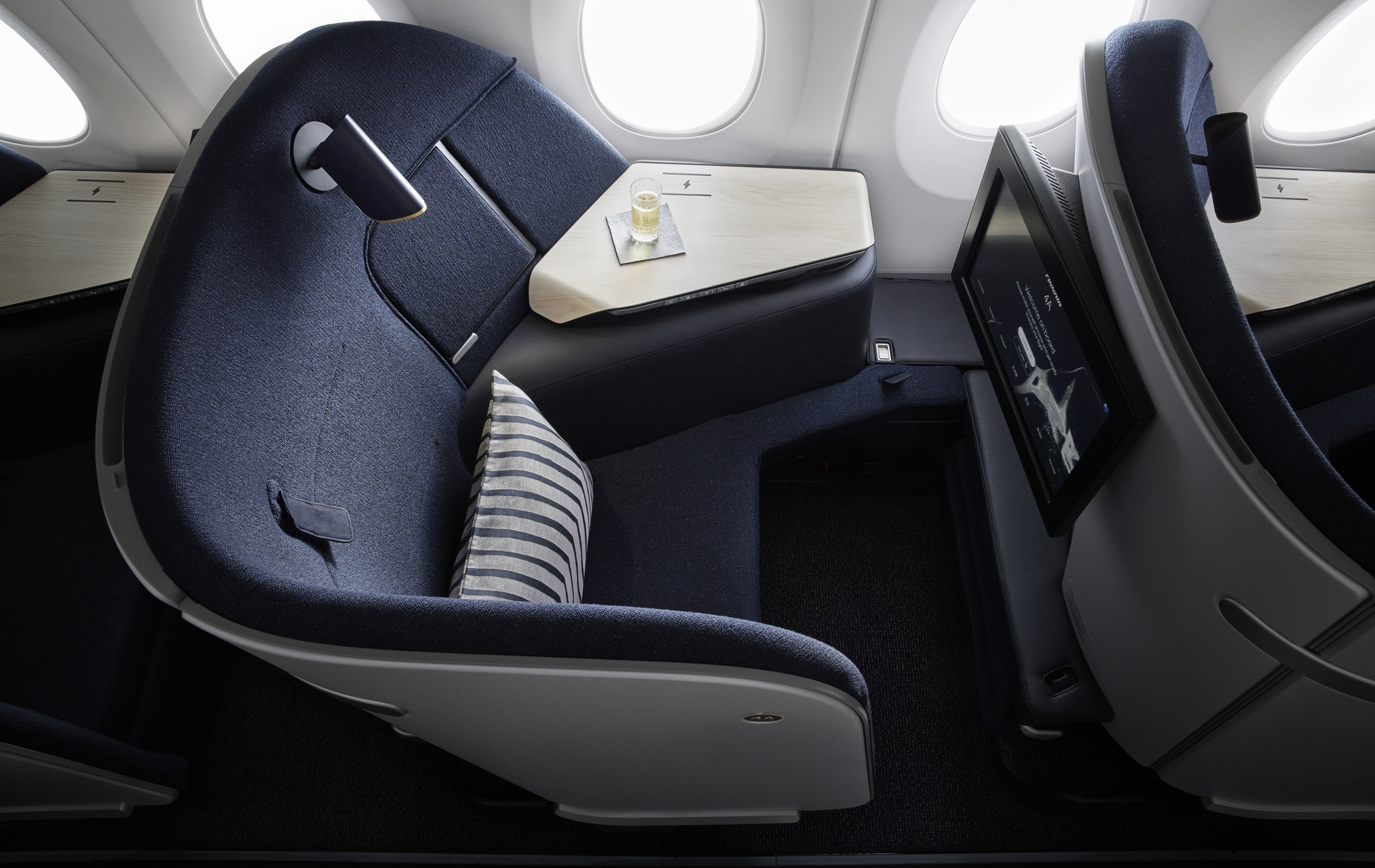 [Speaker Notes: BUT NOW THIS SEAT – FINNAIR SPENDING €200M RETROFITTING PLANES --- HAVE YOU DONE YOUR HOMEWORK]
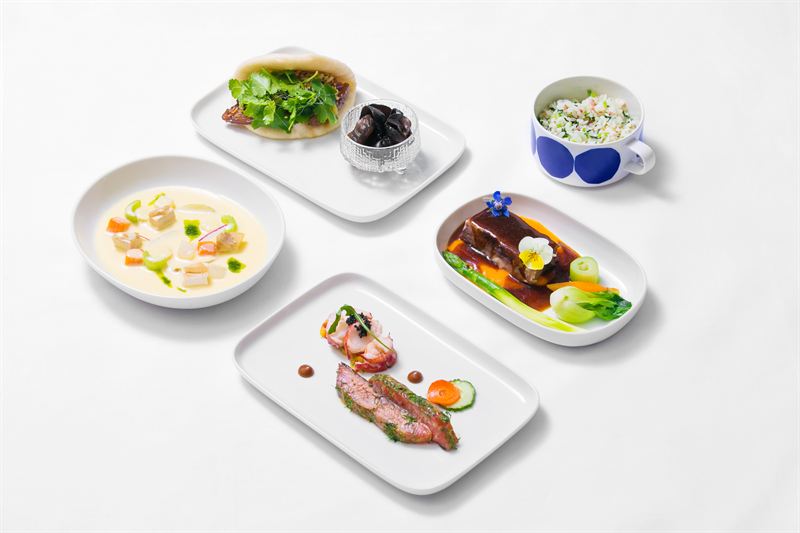 [Speaker Notes: THIS IS WHAT IS ADVERTISED … PREPARED ON THE GROUND (AND CONSUMED ON THE GROUND]
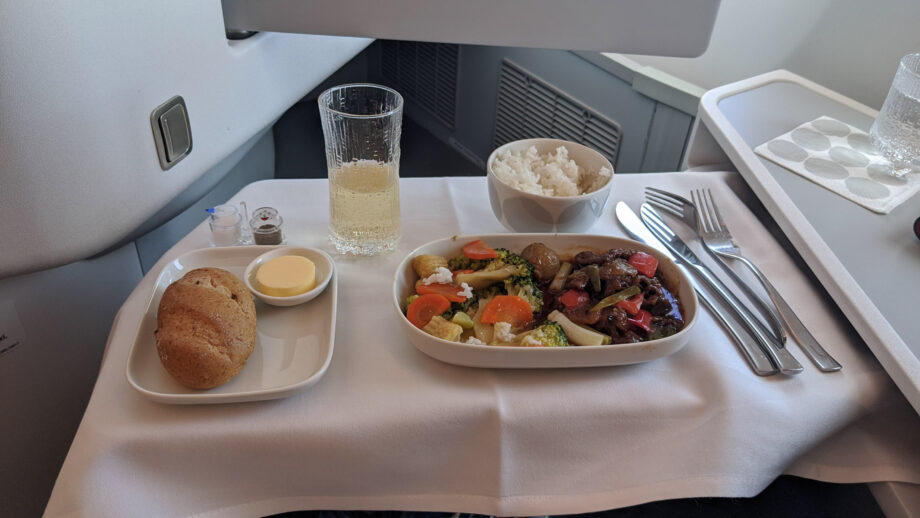 [Speaker Notes: THIS IS WHAT IT LOOKS LIKE IN THE AIR - YUM]
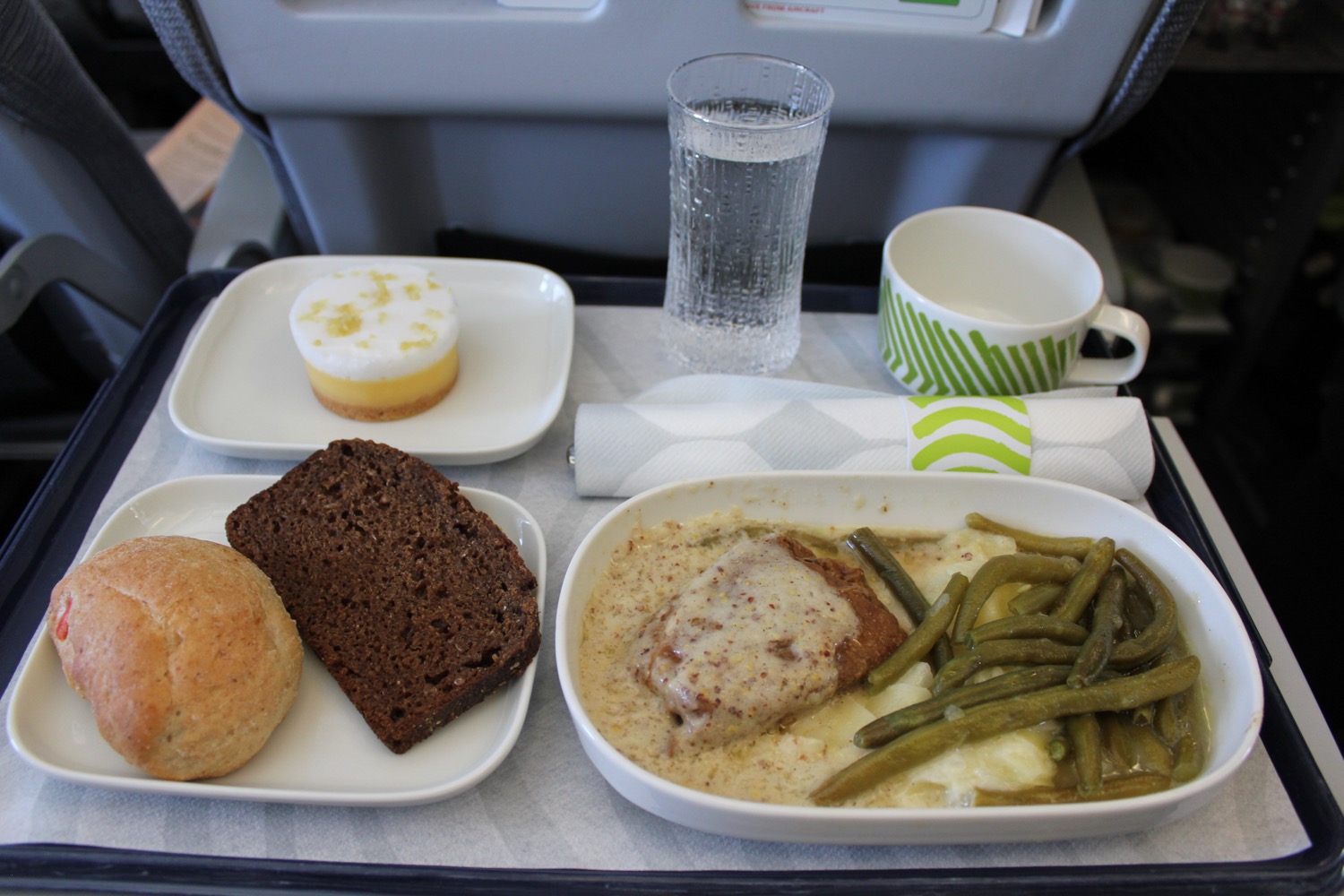 [Speaker Notes: OR IN SHORT HAUL BUSINESS]
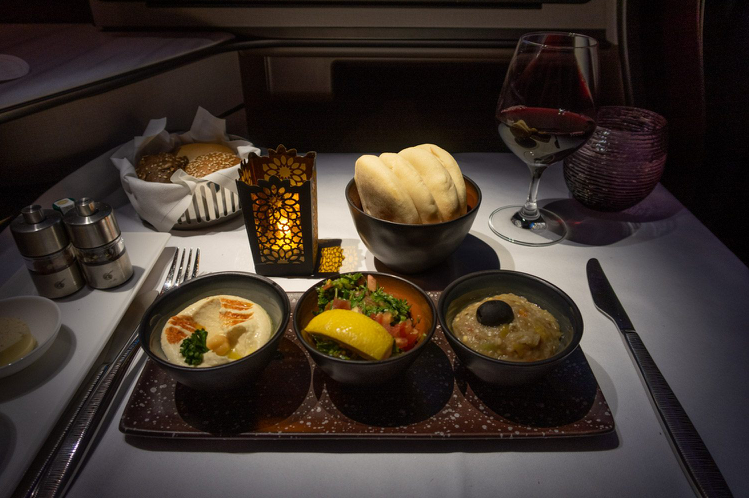 [Speaker Notes: AND ON QATAR --- NOT THE INGREDIENTS IT IS THE WAY THEY ARE ASSEMBLED
USE A MIS EN PLACE TECHNIQUE FROM CULINARY WORLD]
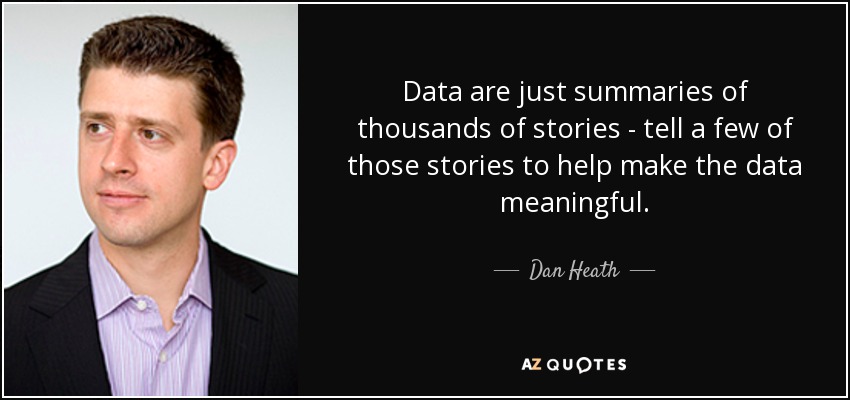 [Speaker Notes: DATA MAKES THE CASE IN THE END, BUT THE STORIES MAKE IT RELATEABLE]
tease
don’t
tell
[Speaker Notes: MYSTERY NOVELS ENCOURAGE YOU TO TURN THE PAGE – YOU WANT YOUR AUDIENCE TO CONTINUALLY ENGAGE
AND IN THE END MOTIVATING THEM TO SEEK OUT MORE INFORMATION]
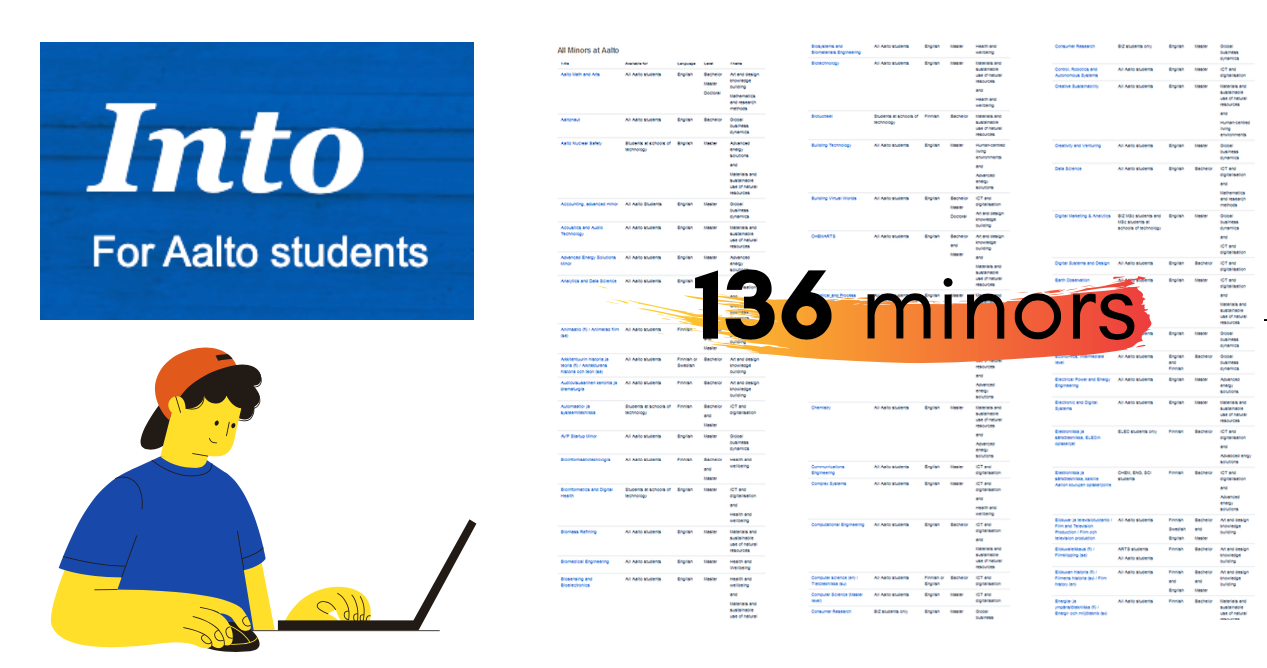 [Speaker Notes: TO AN AALTO AUDIENCE – GREAT YOU HIGHLIGHT PLATFORM AND THAT THEY CURATED THE SEARCH PROBLEM (PERSONAL)
BUT NEVER SHOW CLIP ART – WOULD BE BETTER TO SHOW A PICTURE OF THE PERSON …  DRAW AN EMOTIONAL CONNECTION TO STORY
FIRST STEP EXPLORE A MINOR]
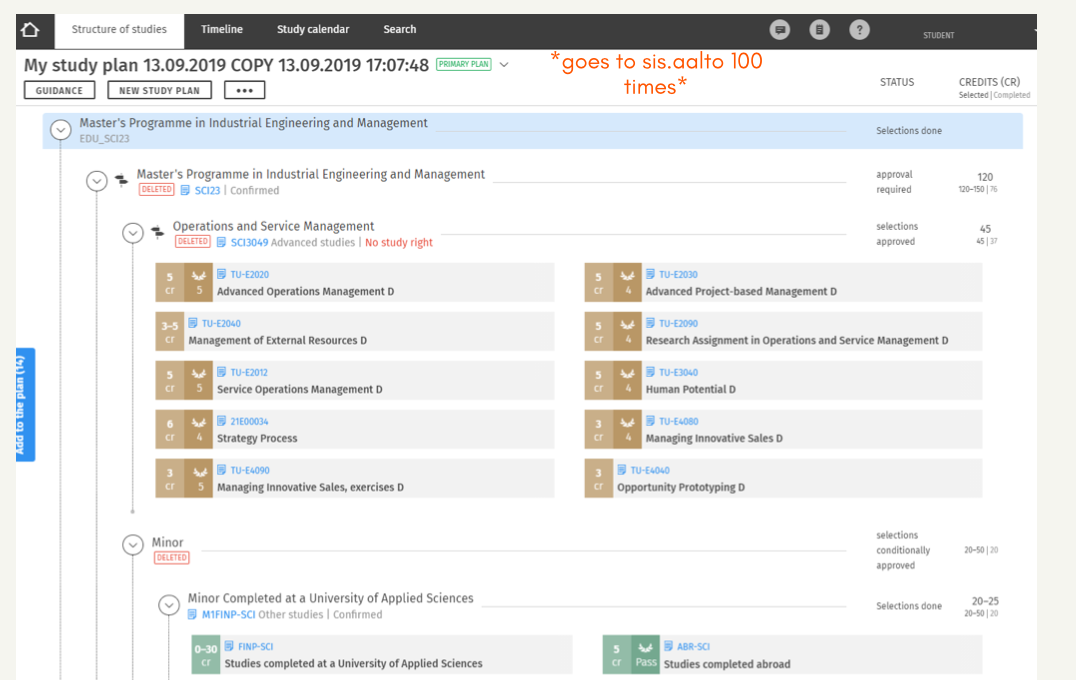 [Speaker Notes: SECOND STEP – WHAT FULFILLS THE MINOR – BUT THE SHOCKER HERE IS GOING BACK 100 TIMES – NOT BIG ENOUGH – WHAT WHERE THE TOP 3 BIG CONSUMERS OF TIME …]
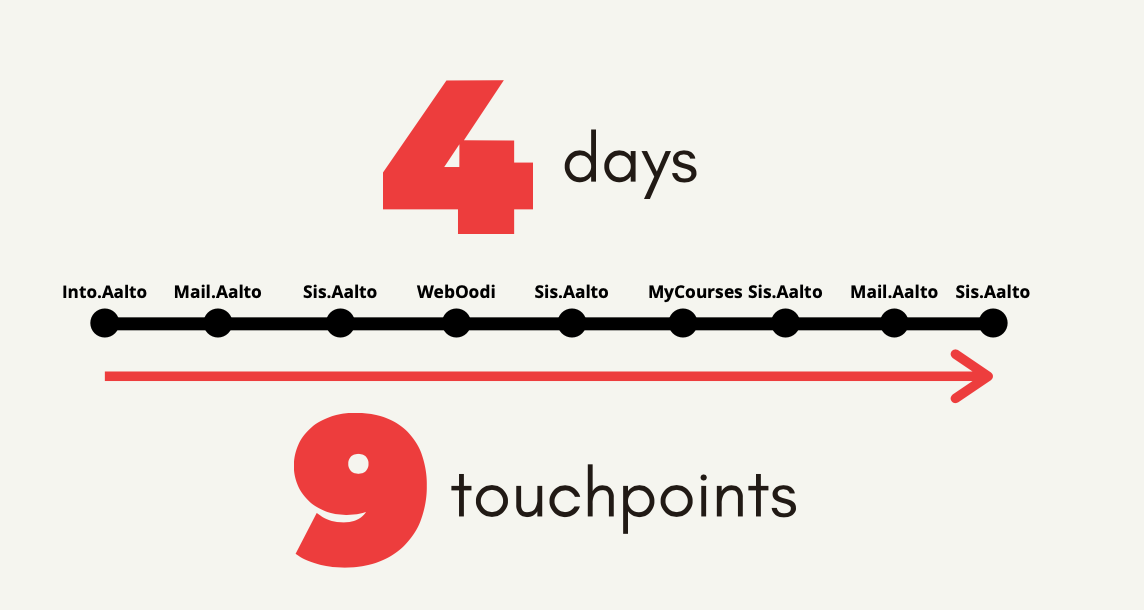 [Speaker Notes: THIS IS A BRILLIANTLY SIMPLE DISPLAY OF COMPLEXITY – I KNOW THERE IS LOTS OF BACKGROUND RESEARCH THERE – IF THE AALTO
AUDIENCE PICKS UP THE MESSAGE – THEN FILL IN THE DETAILS – DOCUMENTING JOURNEYS HELPS BUILD CREDIBILITY]
make it personal
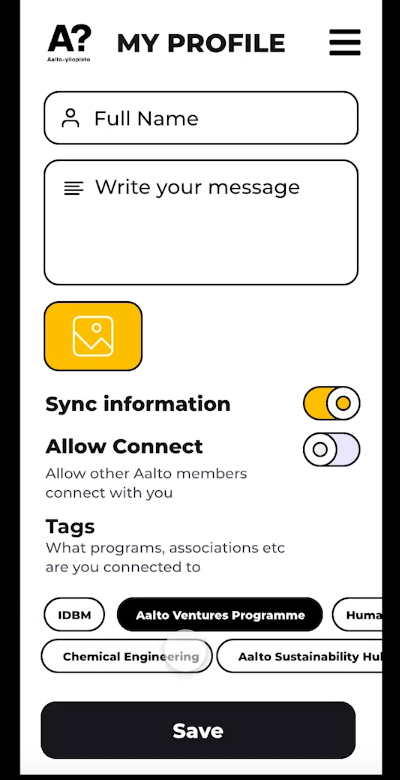 [Speaker Notes: STARTED WITH THIS ---]
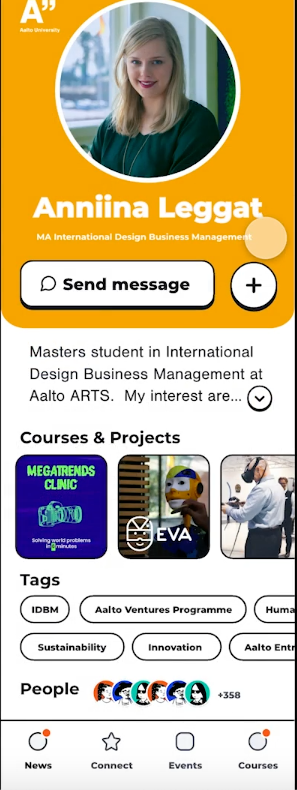 [Speaker Notes: A MOCK UP OF A PERSONAL PROFILING APP – AND SHE WAS SPEAKING – AND THE REACTION OF THE AUDIENCE WAS AMAZINGLY POSITIVE
BUT INSTITUTIONAL REFLEX COMES IN – LOOK WHAT YOU CAN WIREFRAME QUICKLY – THE SCHOOL MAY MOVE IN 2 YEARS! (STUDENTS ROCK)]
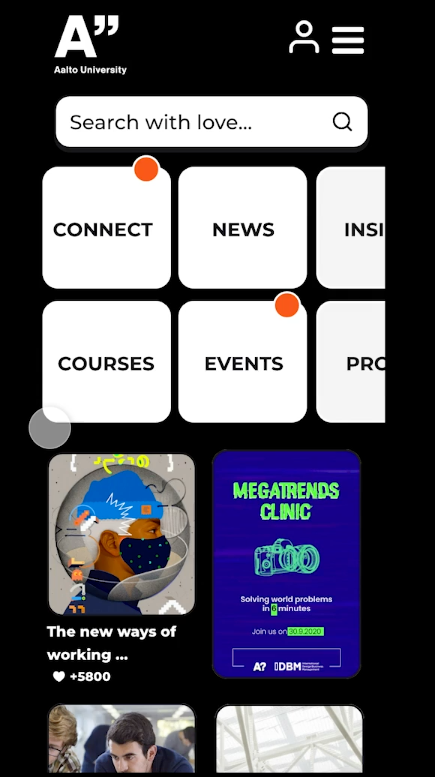 [Speaker Notes: WALKED THROUGH SOME OF THE FUNCTIONALITY (CURATED EXPERIENCE)
REMEMBER THE CURSE OF KNOWLEDGE – YOU KNOW MORE ABOUT THE SUBJECT MATTER THAN THE AUDIENCE]
pecha
kucha
15  frames
20 seconds
[Speaker Notes: FRAMES DOES NOT MEAN POWERPOINT SLIDE]
1  minute
3  frames
what the visual is saying
what you
are
saying
[Speaker Notes: 30 – 35 words – practice, practice and don’t rush 
I can always ask for more information]
context
before
destination
[Speaker Notes: Natural transition point – 6 frames in]
step(s)
forward
[Speaker Notes: IF YOU WERE IN FRONT OF THE RIGHT AUDIENCE, WHAT WOULD YOU PROPOSE TO ME IS THE NEXT STEP – 
AUDIENCE IS ASKING THE NOW WHAT?]
simple &
memorable
curating
deep research insights
[Speaker Notes: REMEMBER THE CURSE OF KNOWLEDGE]
what is said complements what is seen
[Speaker Notes: READ YOUR PROPOSED SCRIPT FOR A PARTICULAR FRAME – CAN YOU DO IT AT A COMFORTABLE PACE FOR THE AUDIENCE (30 WORDS)]
don’t start with team
introductions
don’t end 
with a 
Thank You 
slide
or 
with the 
Any Questions
slide
what if the message does not stick?
[Speaker Notes: YOUR RESEARCH MAY HAVE UNCOVERED PIVOTS (PLAN B)]
visual &
textual
storyboard